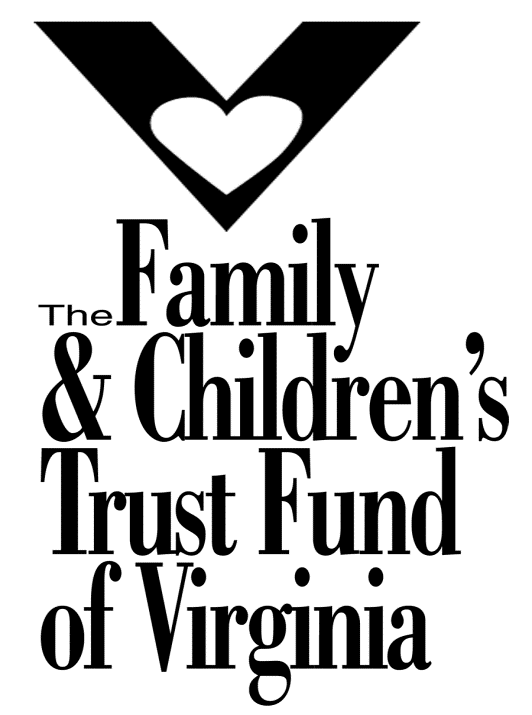 Family and Children’s Trust Fund (FACT)
Research and Data
Materials
The FACT Report
The FACT Report was first published in 2010
Created to:
establish a single location for data, in a usable and easy to understand format
provide data to be used by policymakers to shape policy and resource decisions
raise awareness about the need for more standardized data surrounding family violence across the lifespan
In 2014, the report evolved from a 
published source of data to an online source 
of data. The data is available in the Family 
Violence Indicator Local Data Tool.
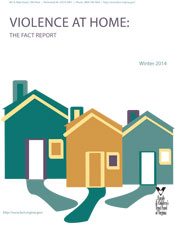 Family Violence Indicator Local Data Tool
Using the Family Violence Indicator Local Data Tool, you can build custom, downloadable reports for indicators of family violence, including:
Line graphs showing trend data for selected localities;
Custom data tables sorted and color coded by rate;
Shaded maps for the year selected with the ability to view data geographically.
Family Violence Indicator Local Data Tool
How to generate an online report
Step-by-step instructions are provided online at: http://www.fact.virginia.gov/wp-content/uploads/2015/01/Step-by-Step.pdf. 

These visual instructions will explain some key features of this tool including the dropdown filters, sorting options, export options and how to maximize the utility of the map and line graph features.
Title
Description
Each indicator page follows the same basic format - title followed by indicator description. 
 Tables and graphs are located below each indicator description. 
 Most indicators have a line graph, data table and shaded map. A few indicators are reported by rolling year and will not be displayed with a line graph. 
 Located below the data are the source information and any pertinent notes.
Line Graph
Data Table
Shaded Map
Source & Notes
Each line graph has two dropdown filters on the right side. One filter is for the county and the other is for the year.
County dropdown box: one or more counties can be selected by checking the box to the left. This feature works best if only a few counties are selected - ideally no more than 7.
This line graph also includes the state rate for comparison. If you mouse over a data point on the graph, the rate for that county in that year will be displayed.
The map is most accurate when showing one year’s worth of data at a time and will only allow the user to select one at a time.  
 Changing the year will update the data and shading of the graph.
Year dropdown box: select the year to change the data displayed on the map.
Once you have selected the year, the map can be customized in a few additional ways. 
 Using the tools located within the map box, you can zoom or select specific counties to be highlighted.
Map tools will allow the user to zoom in or out, return to the original view, or select a group of counties to be highlighted.
Data can be downloaded and shared through a variety of methods.
The share option is simplest when sharing through social media. In addition, an email or link can be generated for a web view of the dashboard in Tableau.
The dashboard can be downloaded. This method is best for someone with a Tableau account.
When clicking on the download arrow, a box will appear. This allows the user to download the dashboard as an image, data, crosstab or PDF. The image or PDF options are best if trying to embed this into a presentation or document. Data or crosstab are assist in doing independent analysis in Excel.
Issue Briefs
FACT issue briefs explore one or more of the 21 indicators in Violence at Home: The FACT Report. 
These issue briefs combine national research with Virginia-specific data in an effort to increase understanding about various aspects of family violence across the lifespan. 
The research is intended to highlight models and strategies that are proven to be effective in preventing and treating family violence and provide tools for local 
communities to improve the provision of services.
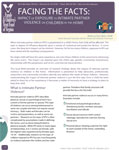 FACT Blog
Highlights the latest news, research and events related to family violence in Virginia.

Provides the opportunity to disseminate emerging information to the field.
Family Violence Data Sources
A collection of data and research sources about family violence, organized by content area. 
Rounds out the indicator data found in the Family Violence Indicator Local Data Tool.